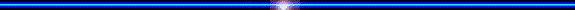 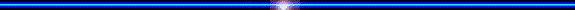 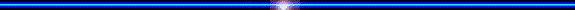 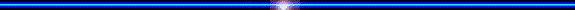 TRường THCS TUYẾT NGHĨA
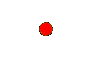 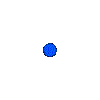 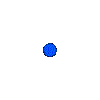 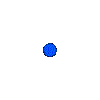 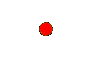 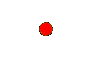 NHIỆT LIỆT CHÀO MỪNG
CÁC THẦY CÔ ĐẾN DỰ GIỜ
MÔN : TOÁN 6
giáo viên: Nguyễn Thị PhƯỢNG
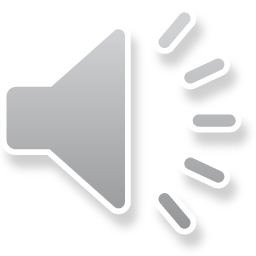 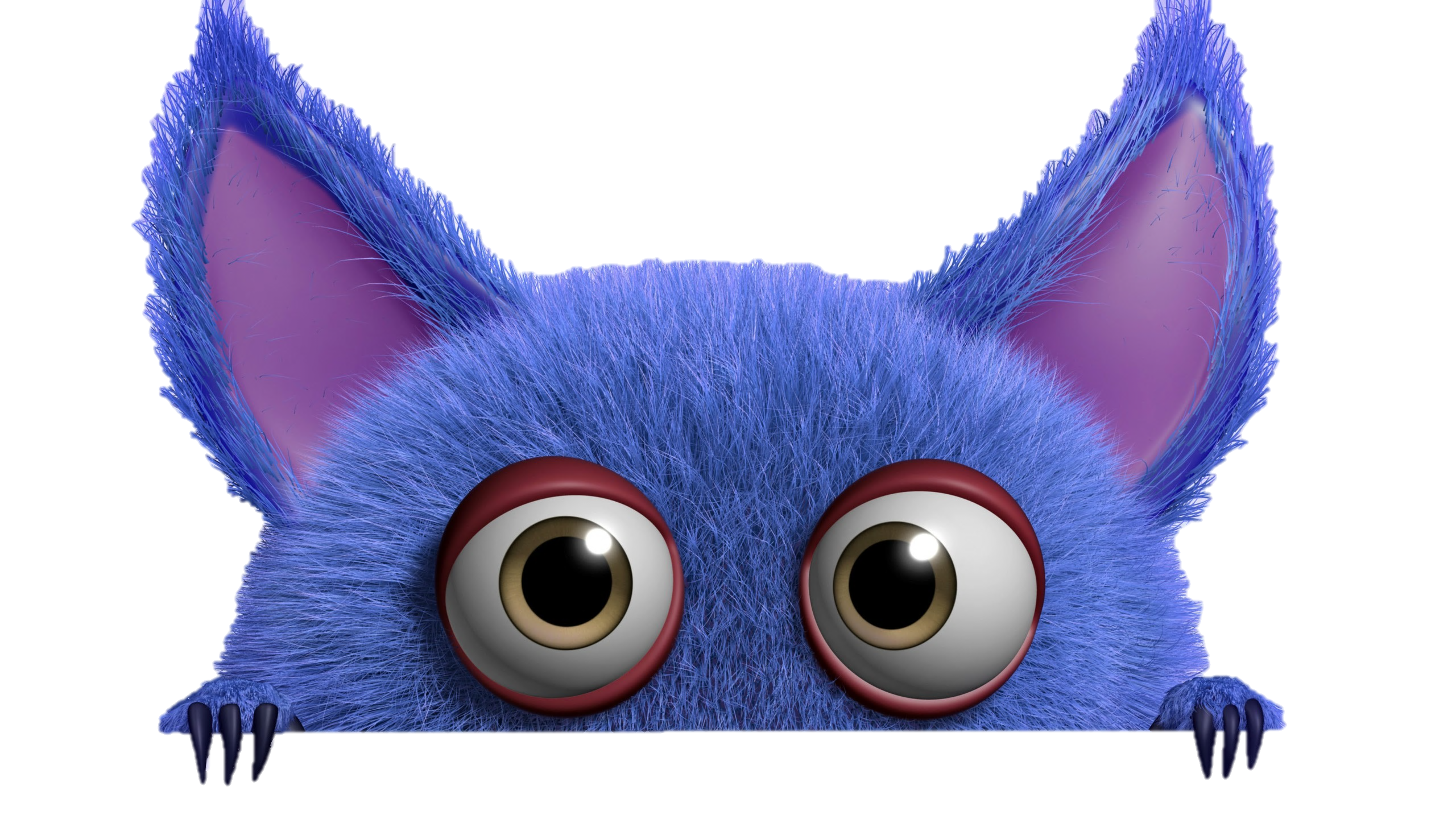 TRÒ CHƠI HỘP QUÀ BÍ MẬT
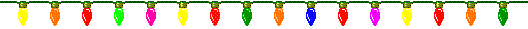 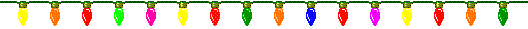 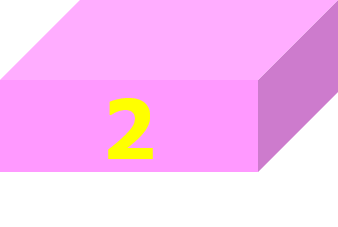 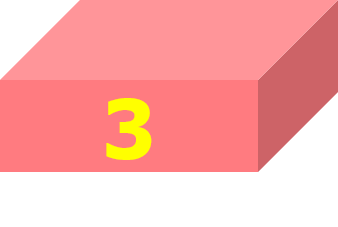 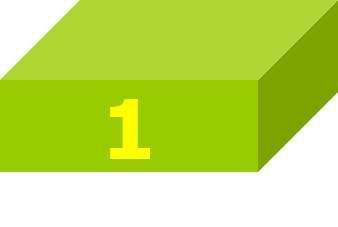 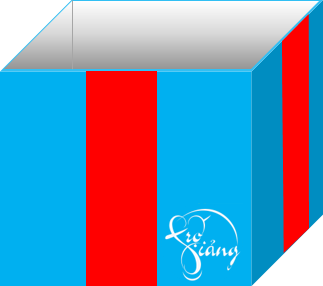 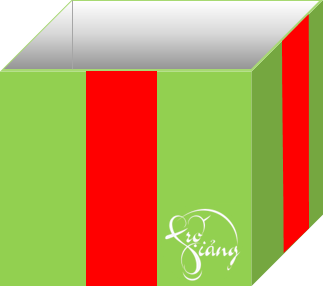 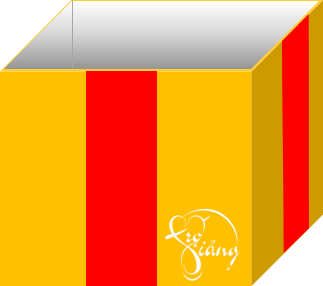 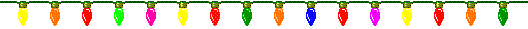 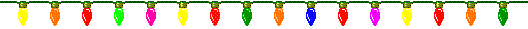 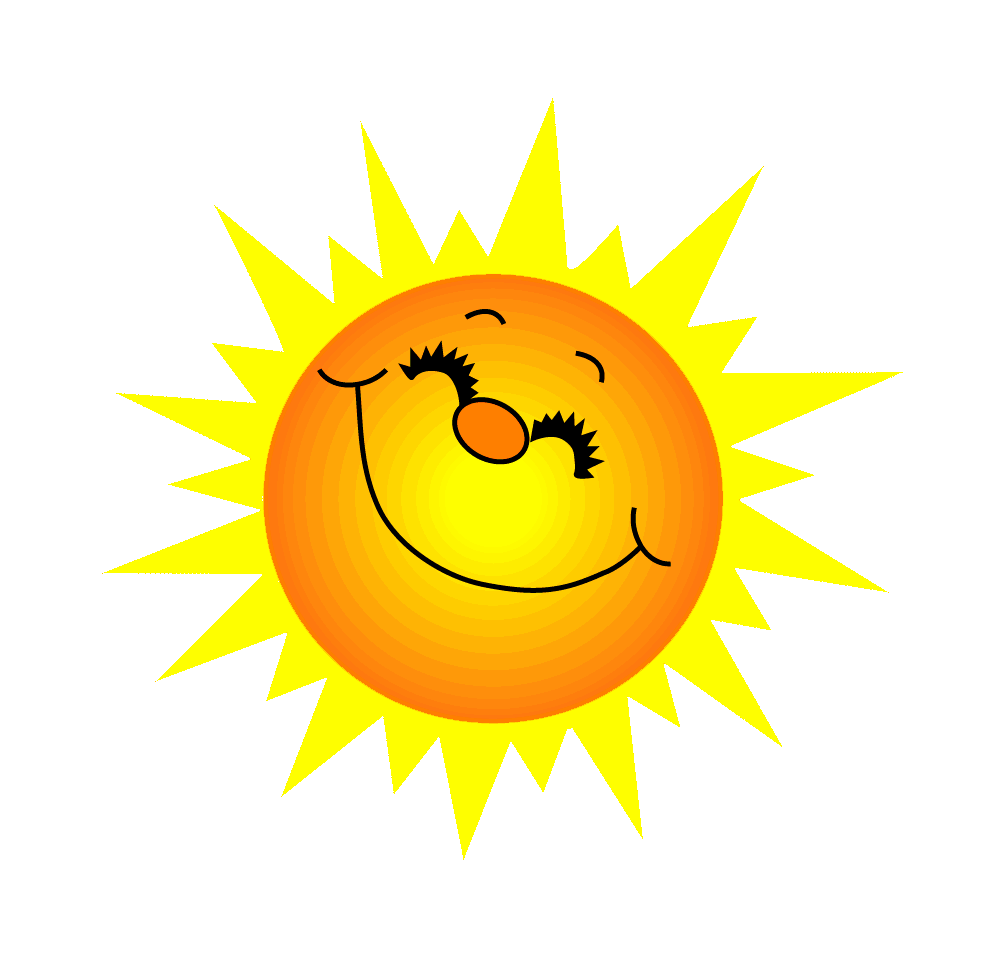 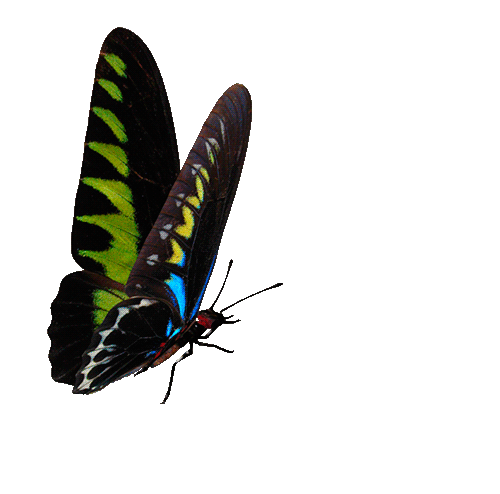 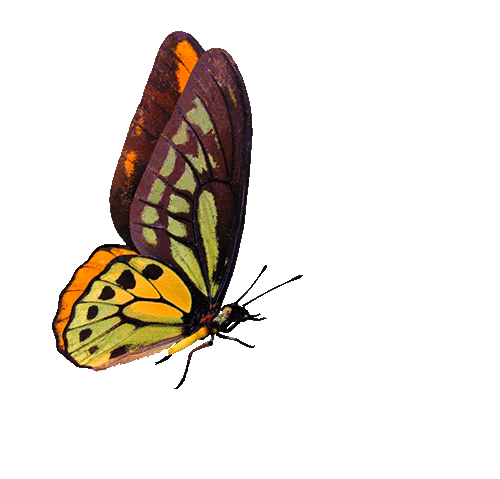 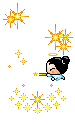 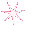 Chúc bạn may mắn lần sau
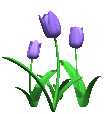 GO HOME
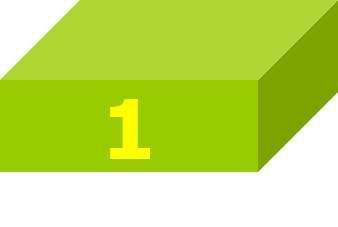 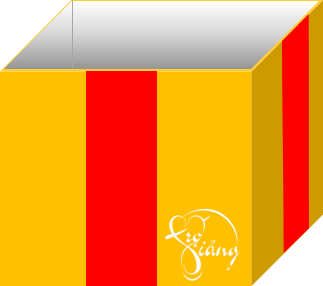 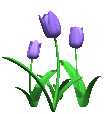 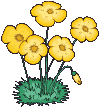 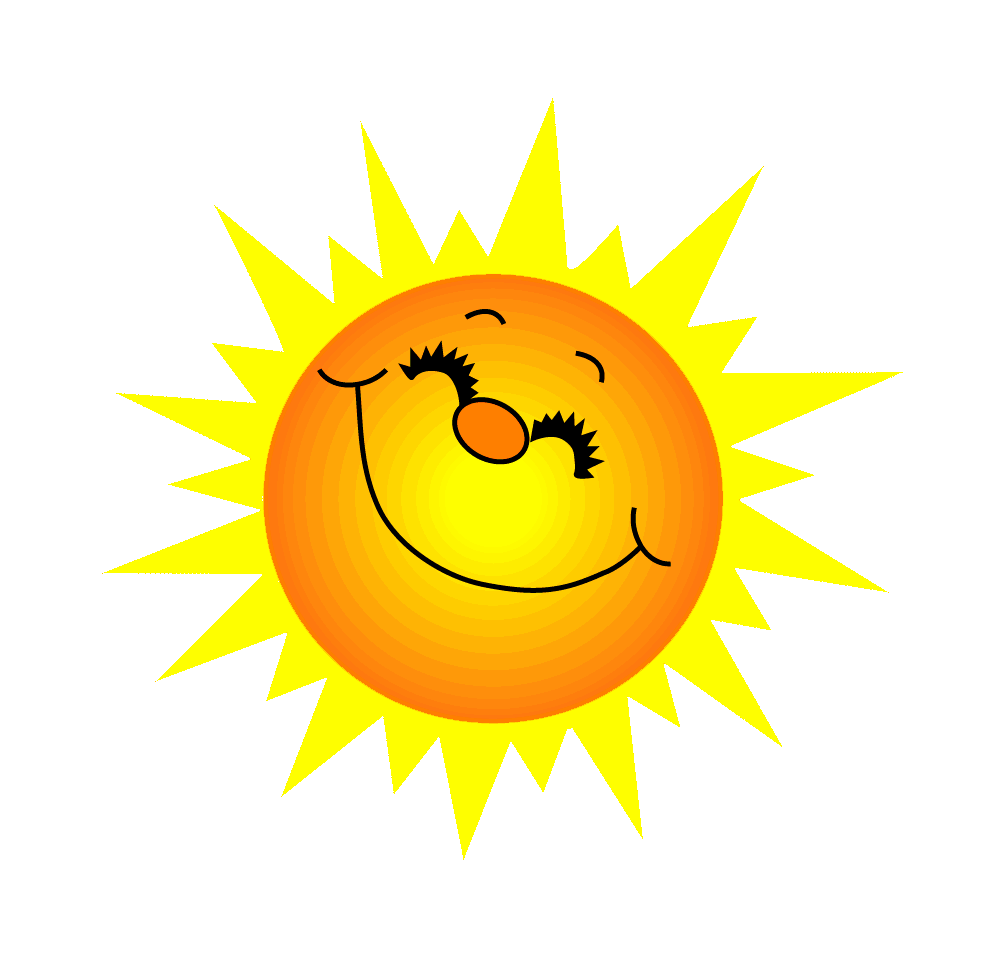 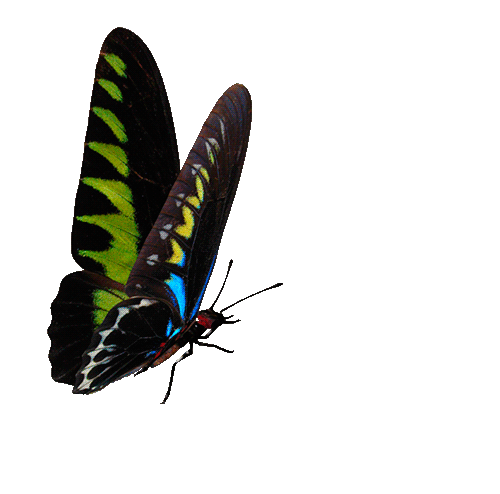 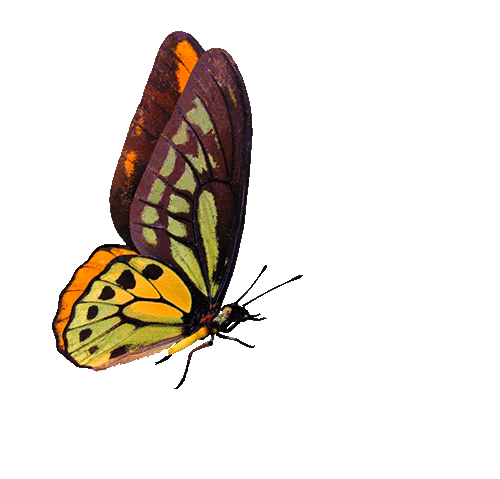 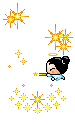 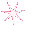 Bạn được 1 điểm 9
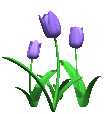 GO HOME
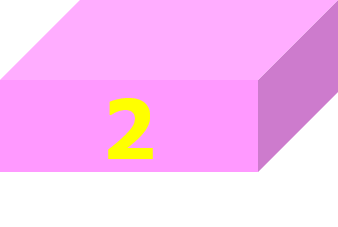 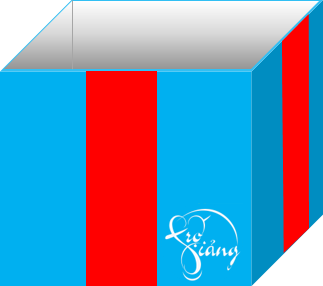 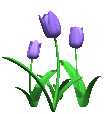 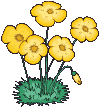 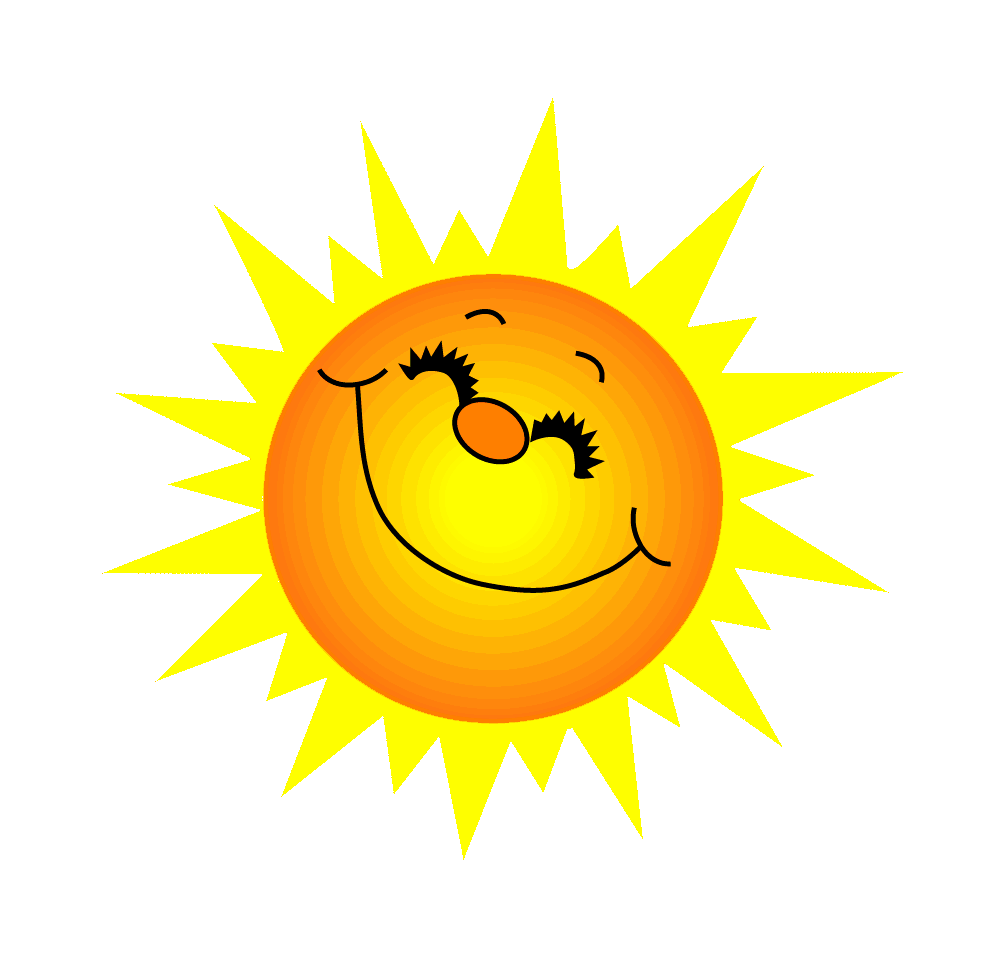 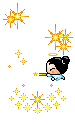 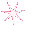 Bạn nhận được 1 tràng pháo tay của cả lớp
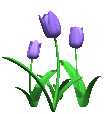 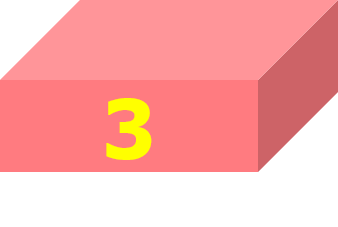 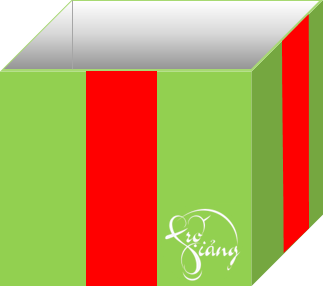 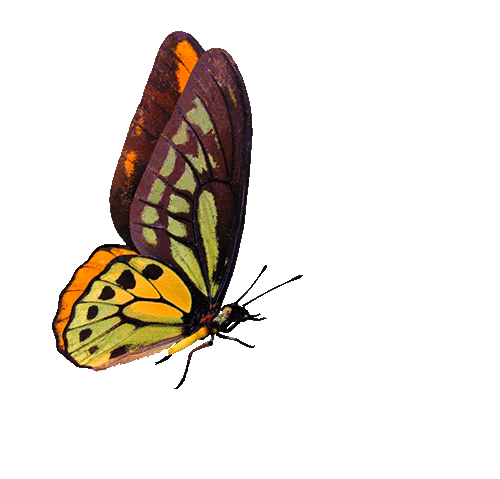 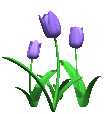 GO HOME
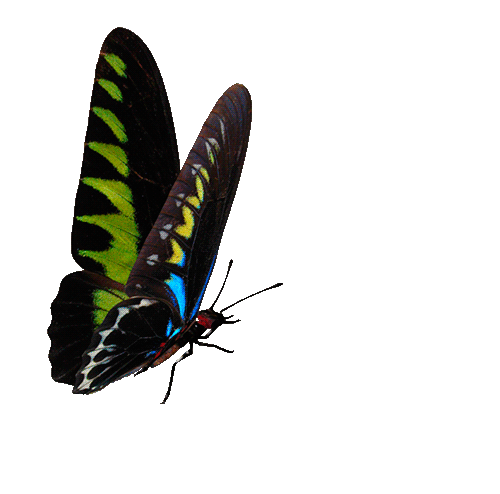 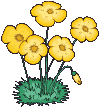 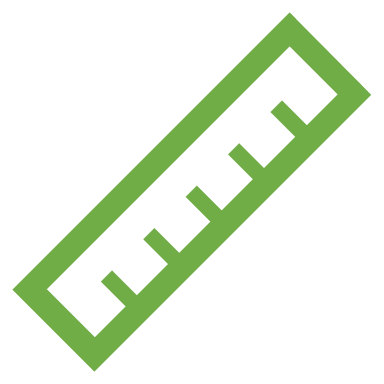 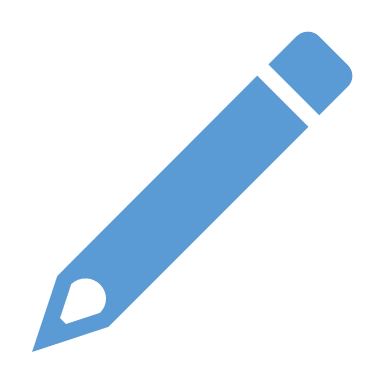 Tiết 74. PHÉP NHÂN ,PHÉP CHIA PHÂN SỐ
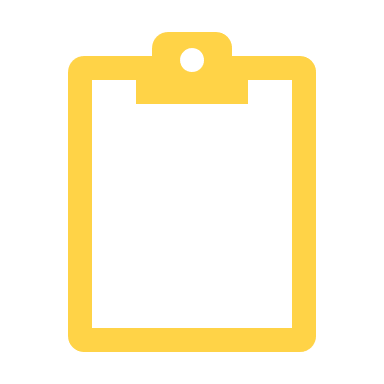 Giáo viên:……………………………
7
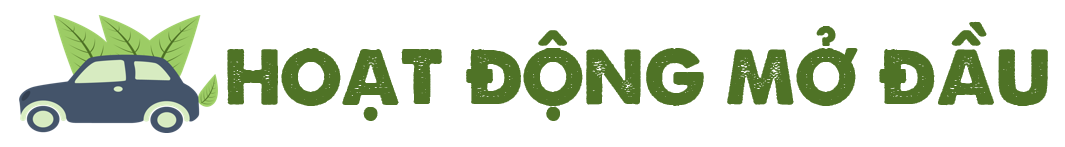 II. PHÉP CHIA PHÂN SỐ
1. Phân số nghịch đảo:
3
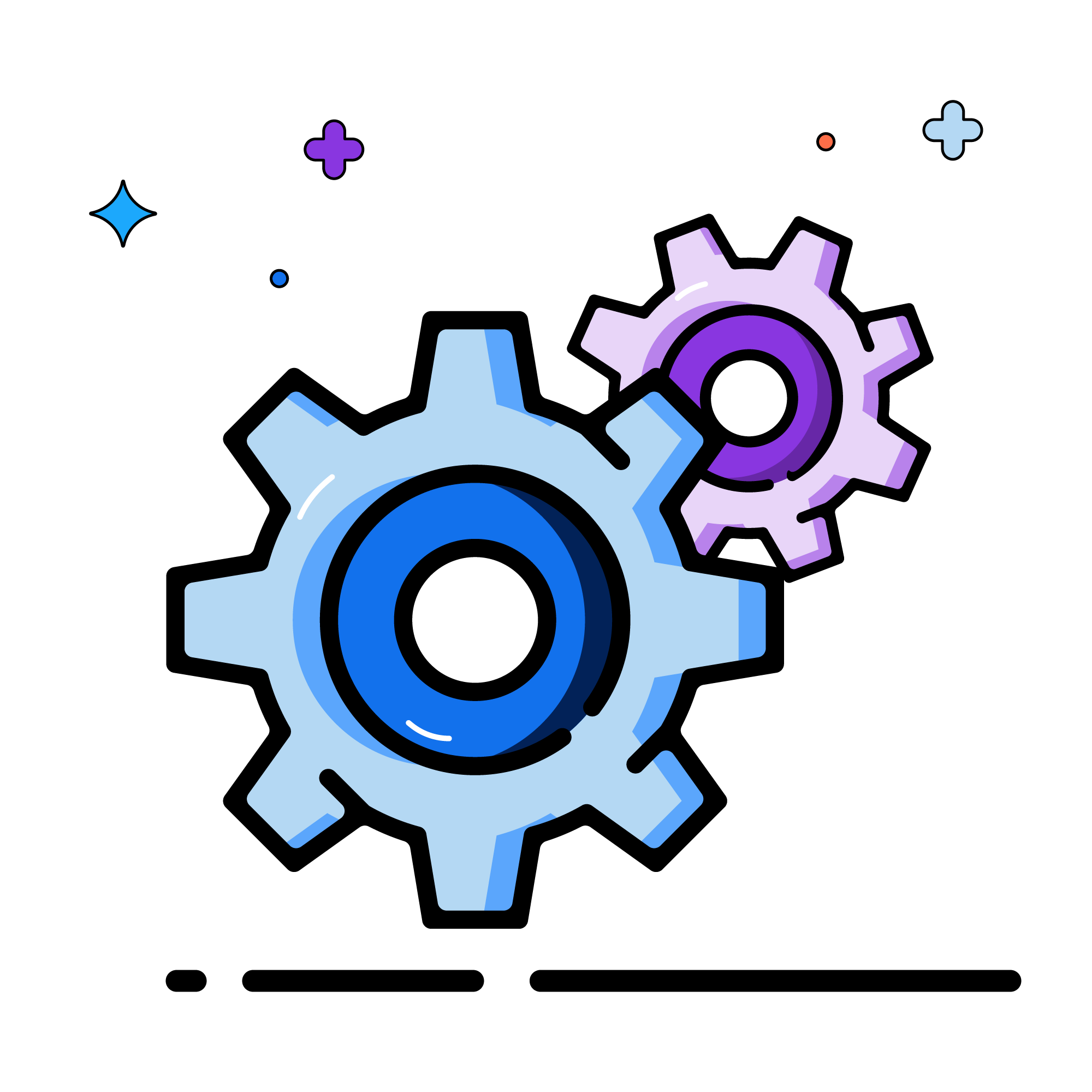 [Speaker Notes: - HS lên bảng trình bày, nhận xét chéo, chữa trực tiếp.]
II. PHÉP CHIA PHÂN SỐ
1. Phân số nghịch đảo:
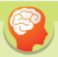 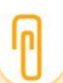 Tích của một phân số với phân số nghịch đảo của nó thì bằng 1.
[Speaker Notes: - HS lên bảng trình bày, nhận xét chéo, chữa trực tiếp.]
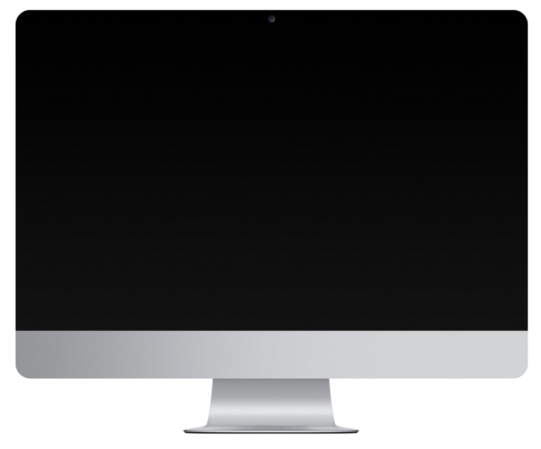 [Speaker Notes: Tự đọc vd3 và làm bài LT2]
2. Quy tắc chia 2 phân số
[Speaker Notes: Font theo SGK
- HS lên bảng trình bày, nhận xét chéo, chữa trực tiếp.]
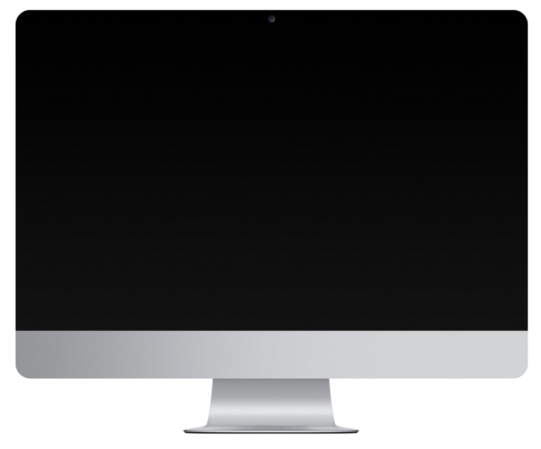 [Speaker Notes: Tự đọc vd3 và làm bài LT2]
HOẠT ĐỘNG NHÓM
1. Thời gian thảo luận nhóm: 4 phút
2. Nội dung:
- Các nhóm hoàn thành bài tập nhóm vào bảng phụ
- Sau 4’ các nhóm báo cáo kết quả lên bảng
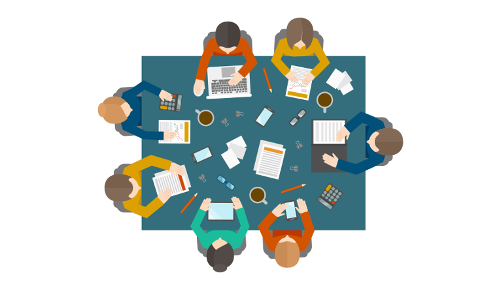 [Speaker Notes: Font theo SGK
HS trình bày trên bảng, chữa trực tiếp sản phẩm, không trình chiếu đáp án]
ĐÁP ÁN
[Speaker Notes: Font theo SGK
- HS lên bảng trình bày, nhận xét chéo, chữa trực tiếp.]
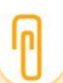 Thứ tự thực hiện các phép tính với phân số( trong biểu thức không chứa dấu ngoặc hoặc có chứa dấu ngoặc) cũng giống như thứ tự thực hiện các phép tính với số nguyên.
[Speaker Notes: - HS lên bảng trình bày, nhận xét chéo, chữa trực tiếp.]
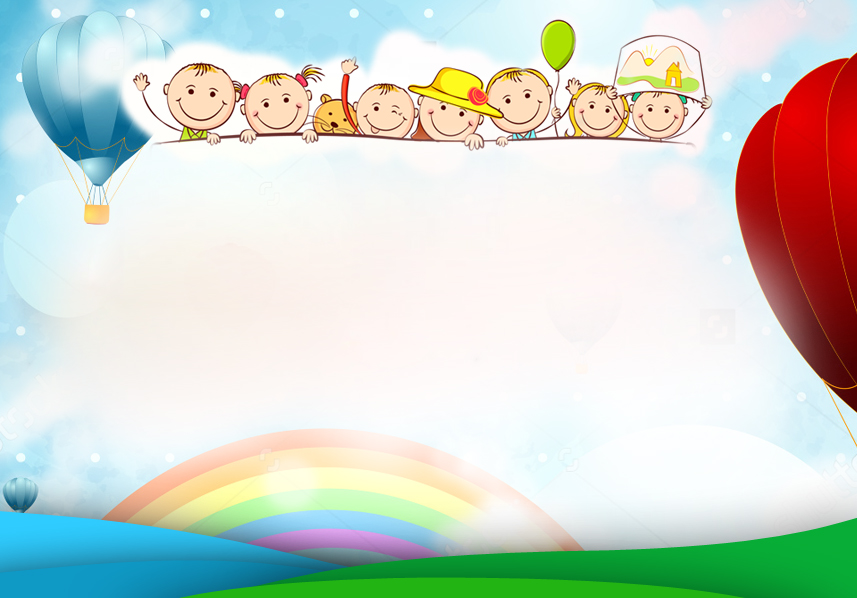 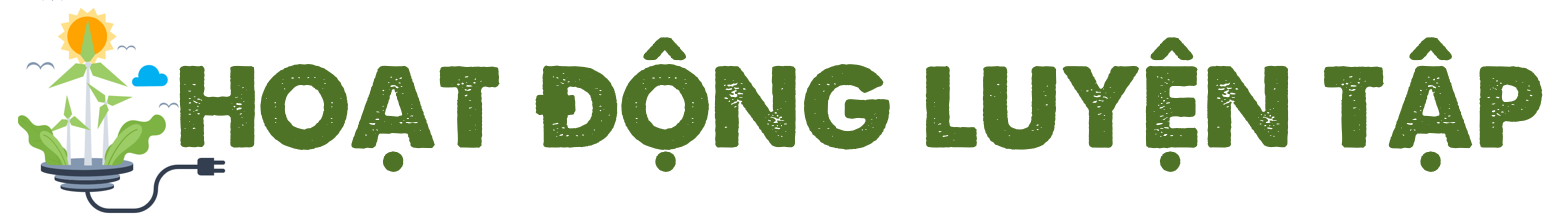 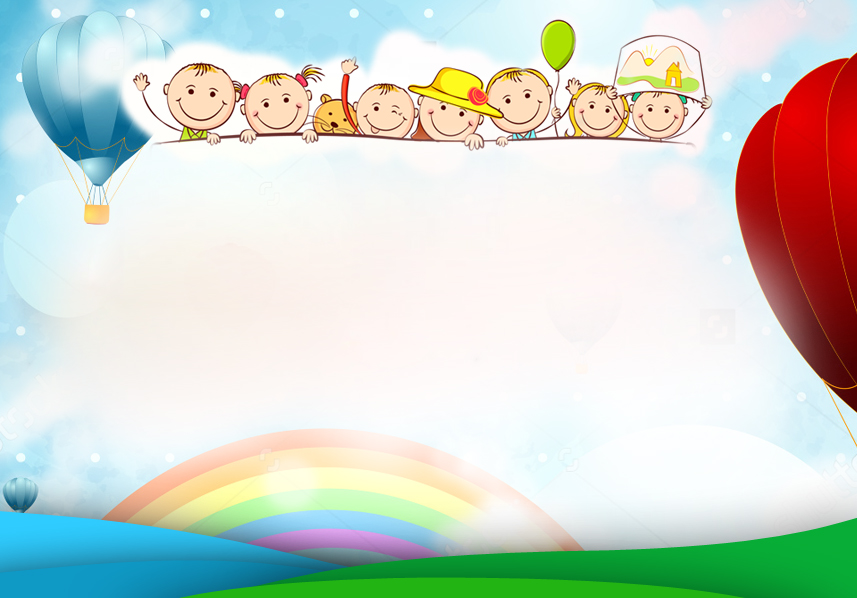 Trò chơi  “GIẢI CỨU ĐẠI DƯƠNG”
Trò chơi  “GIẢI CỨU ĐẠI DƯƠNG”
Mỗi con vật dưới đáy đại dương đang bị bủa vây bởi đám lưới. Để giải cứu mỗi con vật bạn cần trả lời câu hỏi được đưa ra. Trả lời bằng cách kích vào đáp án, nếu đúng bạn sẽ xé được đám lưới và giải cứu được con vật đó. Các bạn hãy cố lên để giải cứu đại dương nhé.
Mỗi con vật dưới đáy đại dương đang bị bủa vây bởi đám lưới. Để giải cứu mỗi con vật bạn cần trả lời câu hỏi được đưa ra. Trả lời bằng cách kích vào đáp án, nếu đúng bạn sẽ xé được đám lưới và giải cứu được con vật đó. Các bạn hãy cố lên để giải cứu đại dương nhé.
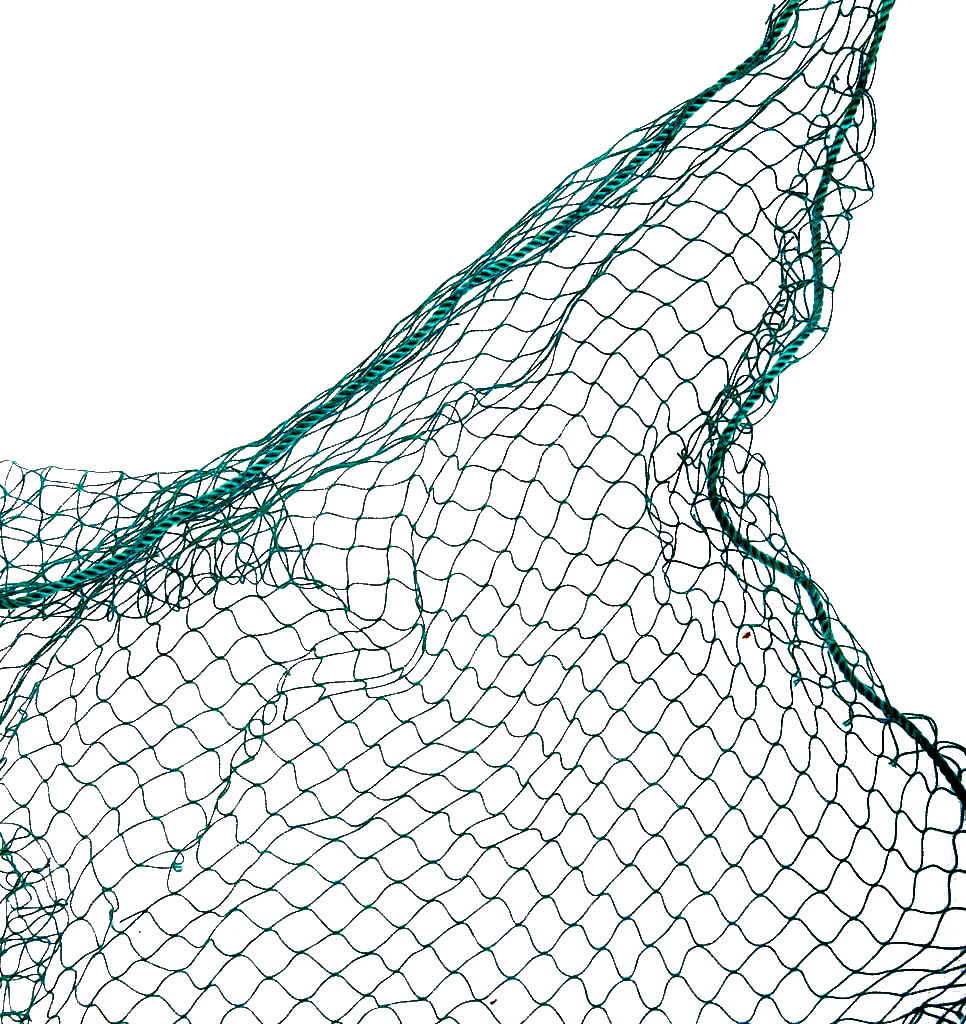 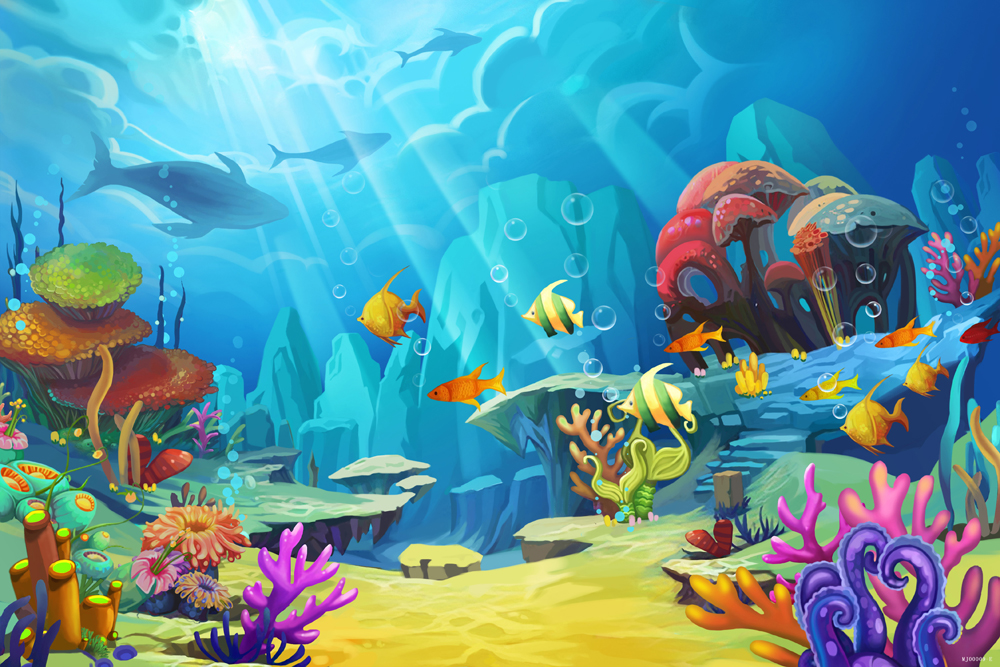 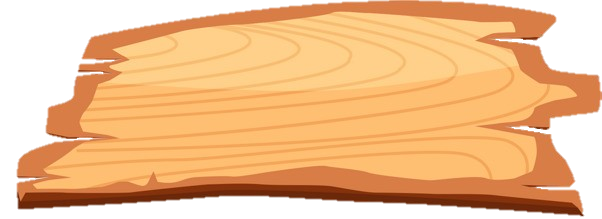 GIẢI CỨU
ĐẠI DƯƠNG
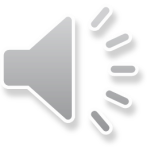 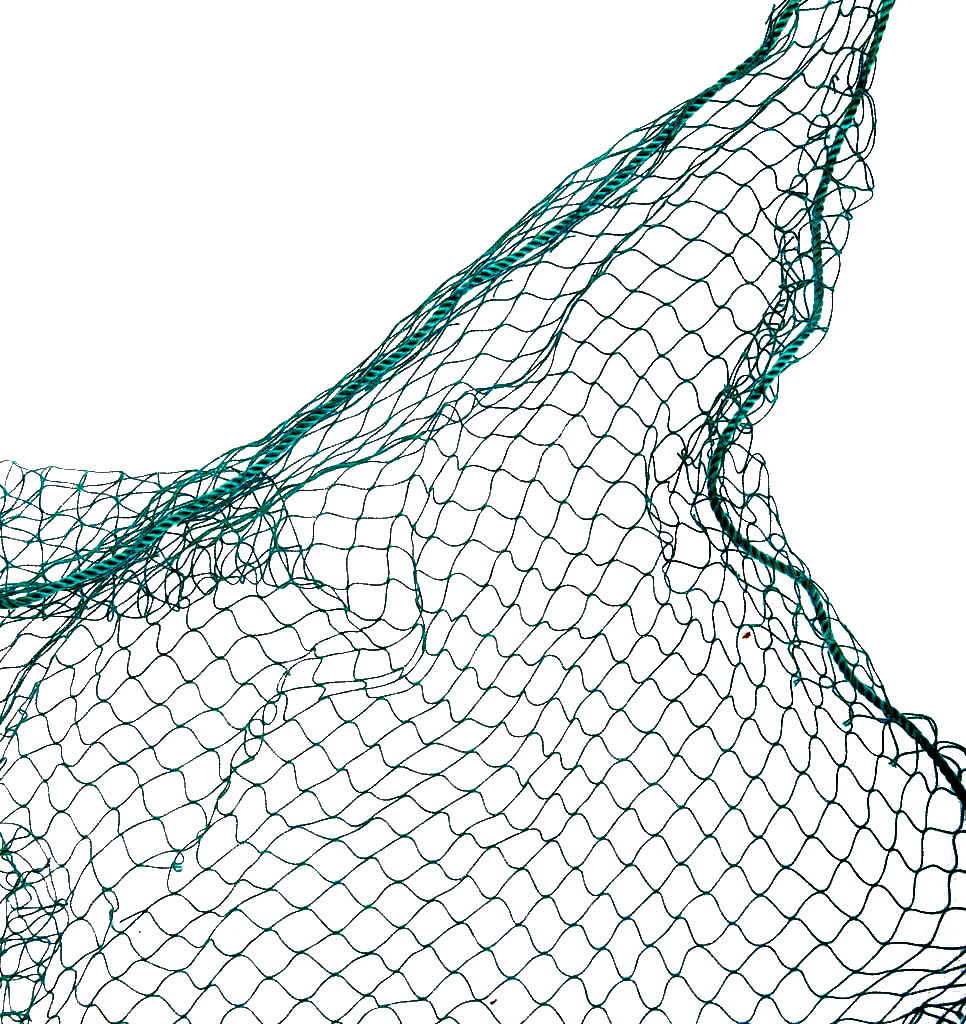 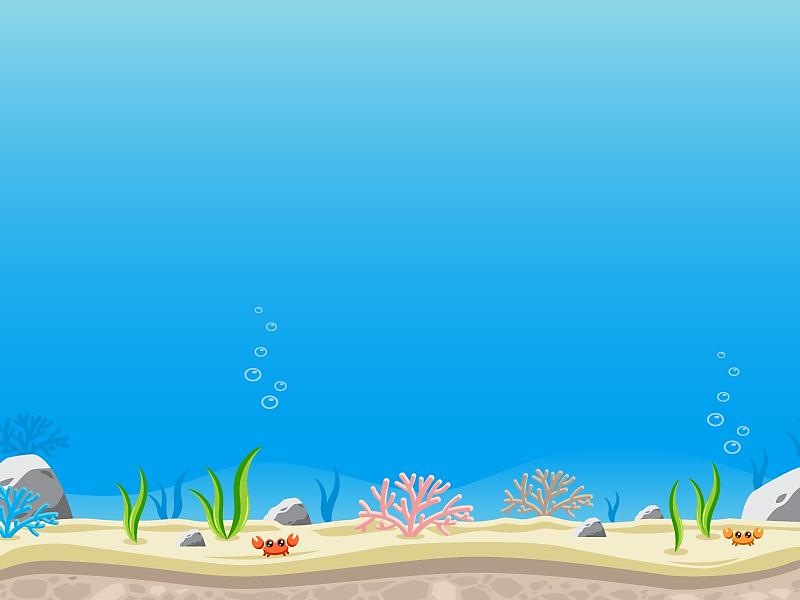 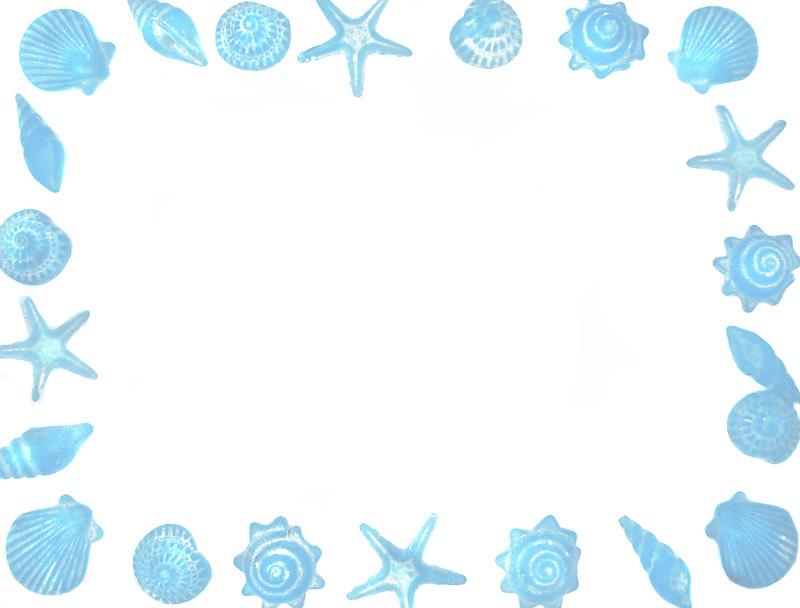 Bắt đầu!
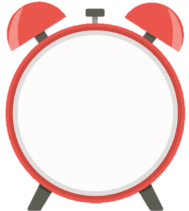 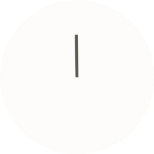 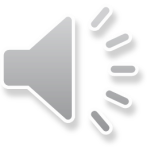 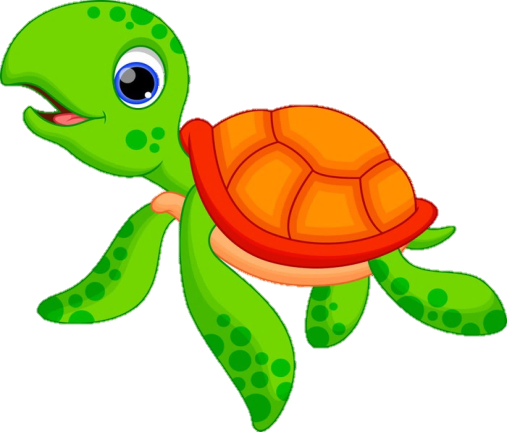 HẾT GIỜ
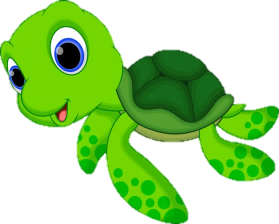 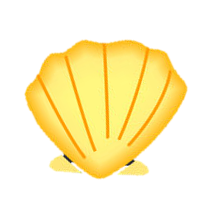 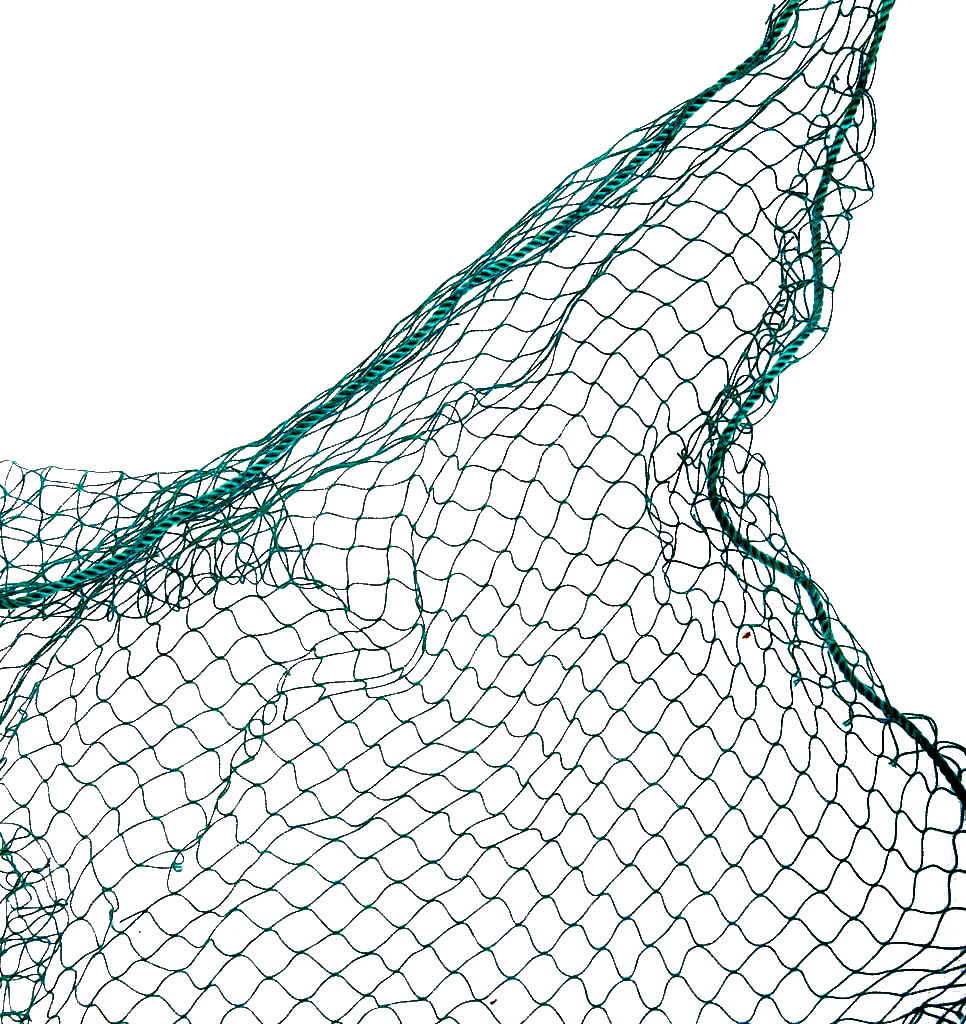 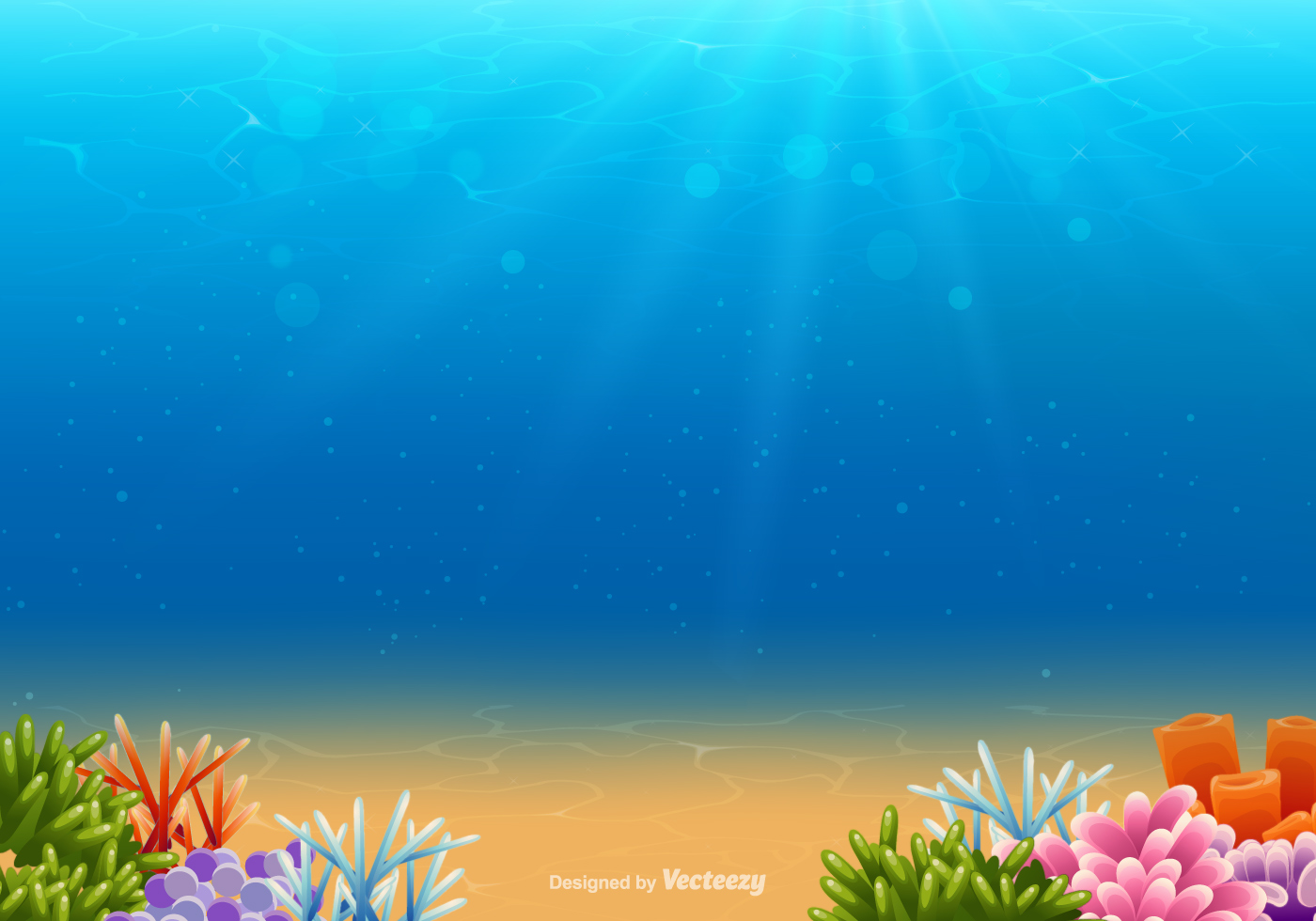 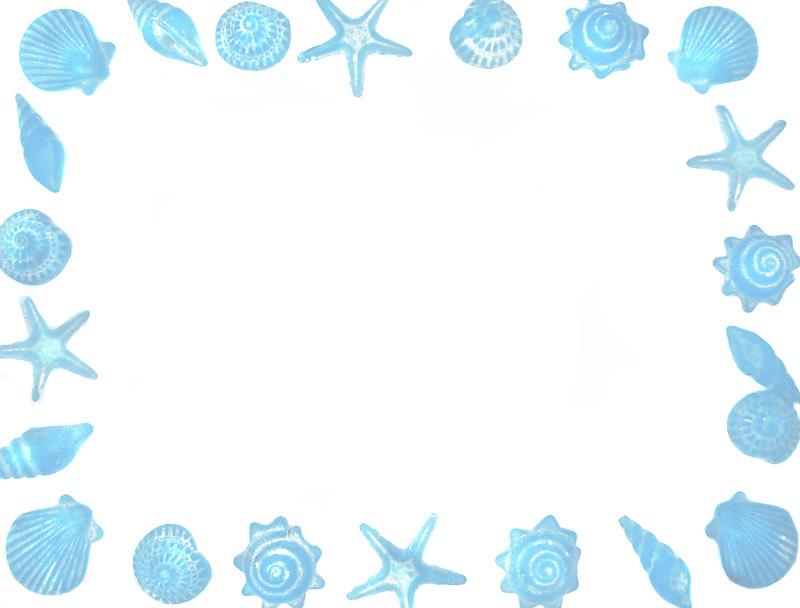 Bắt đầu!
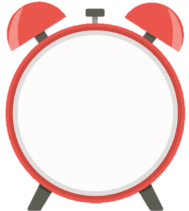 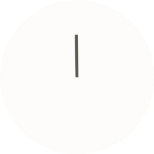 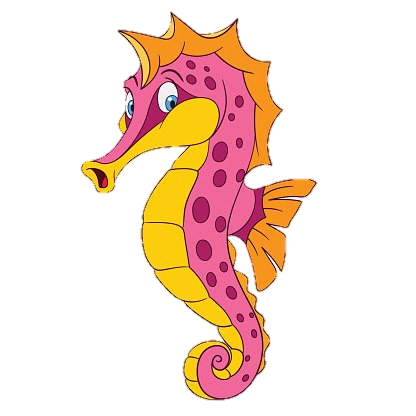 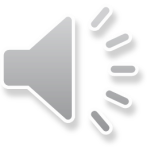 HẾT GIỜ
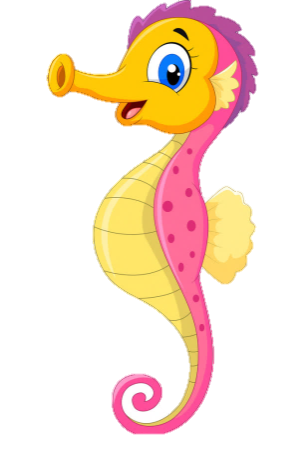 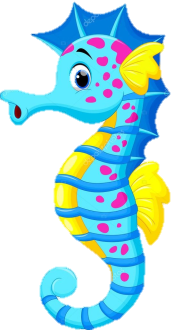 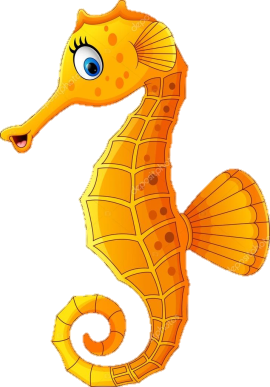 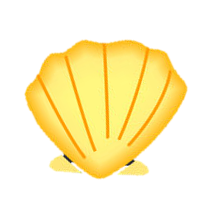 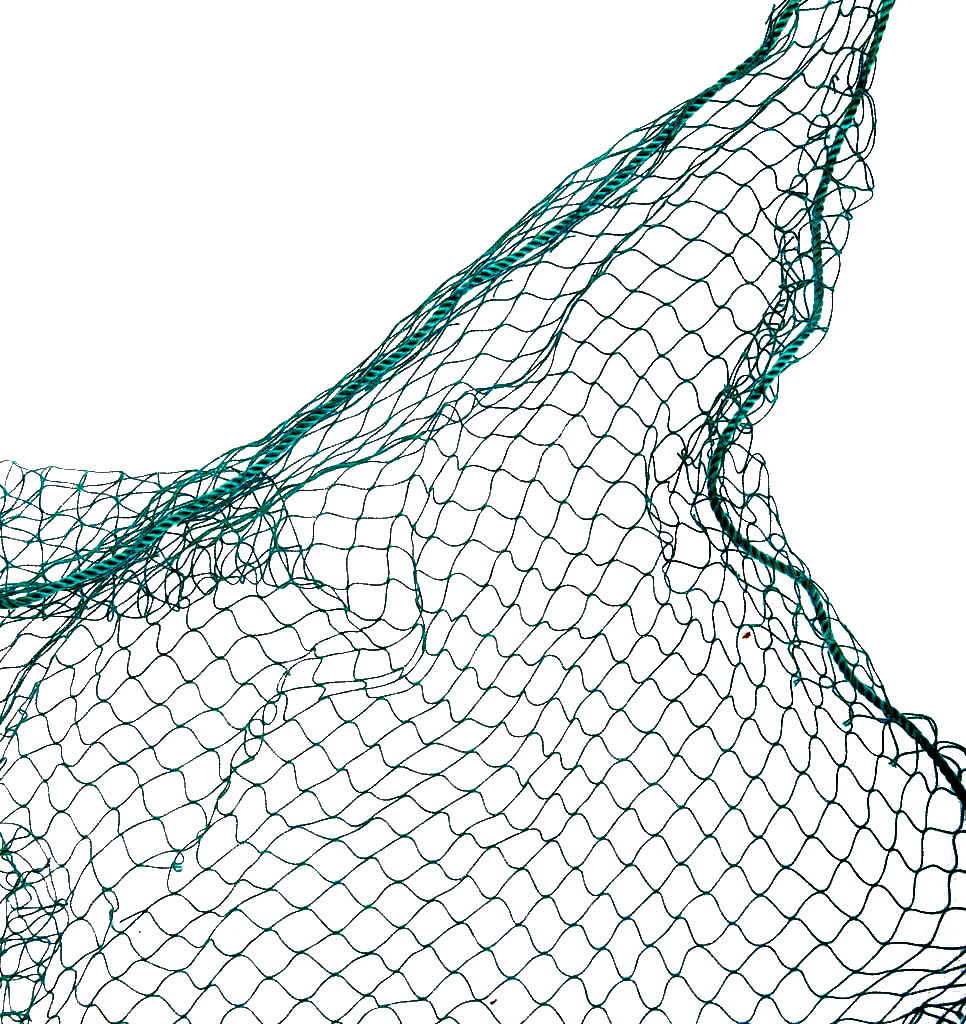 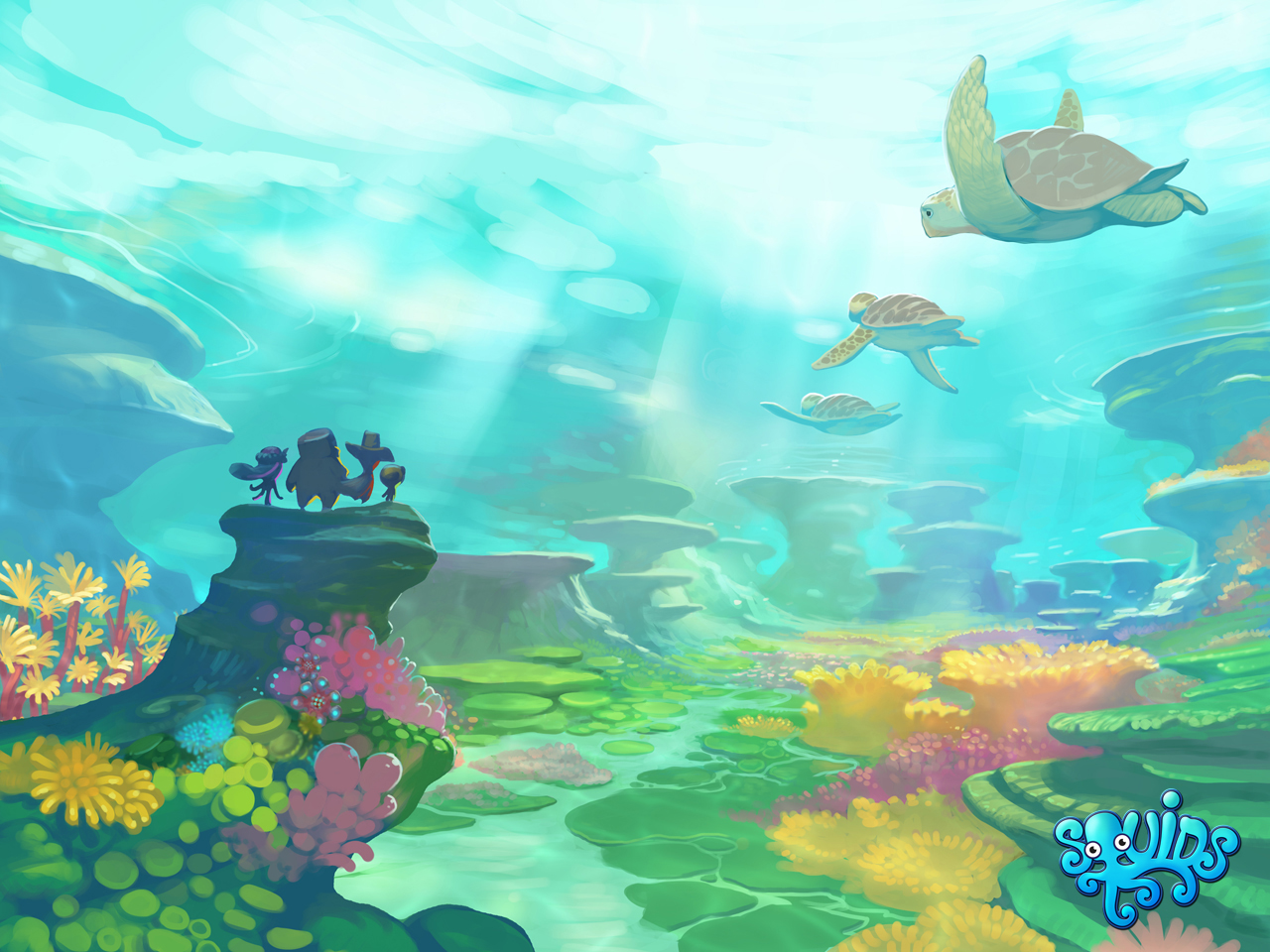 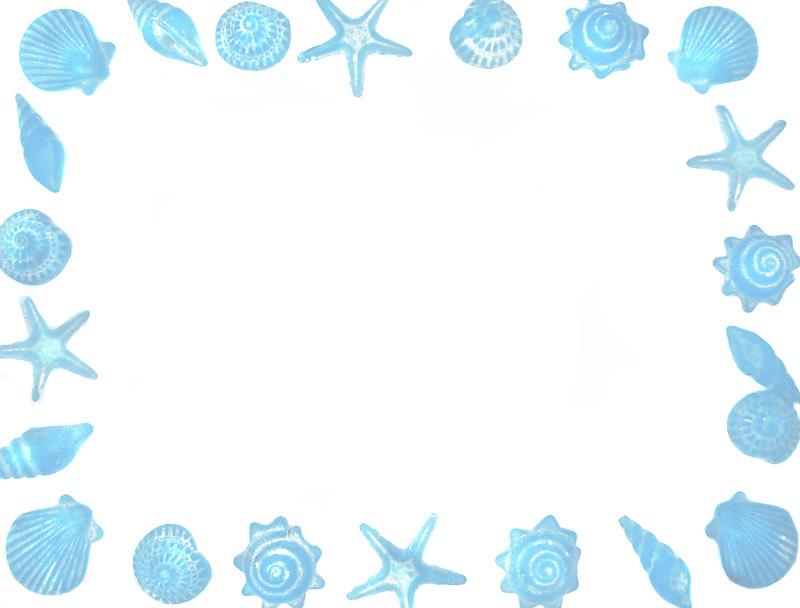 Bắt đầu!
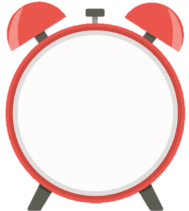 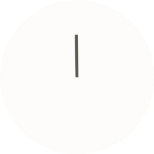 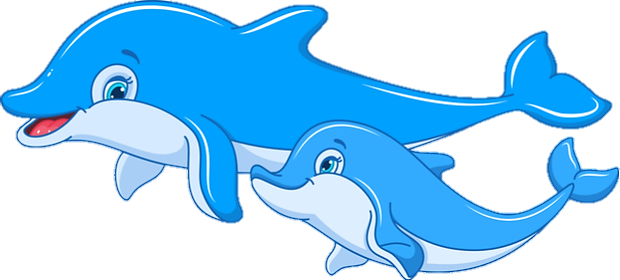 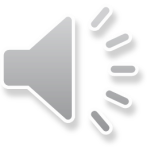 HẾT GIỜ
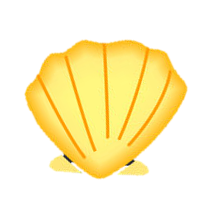 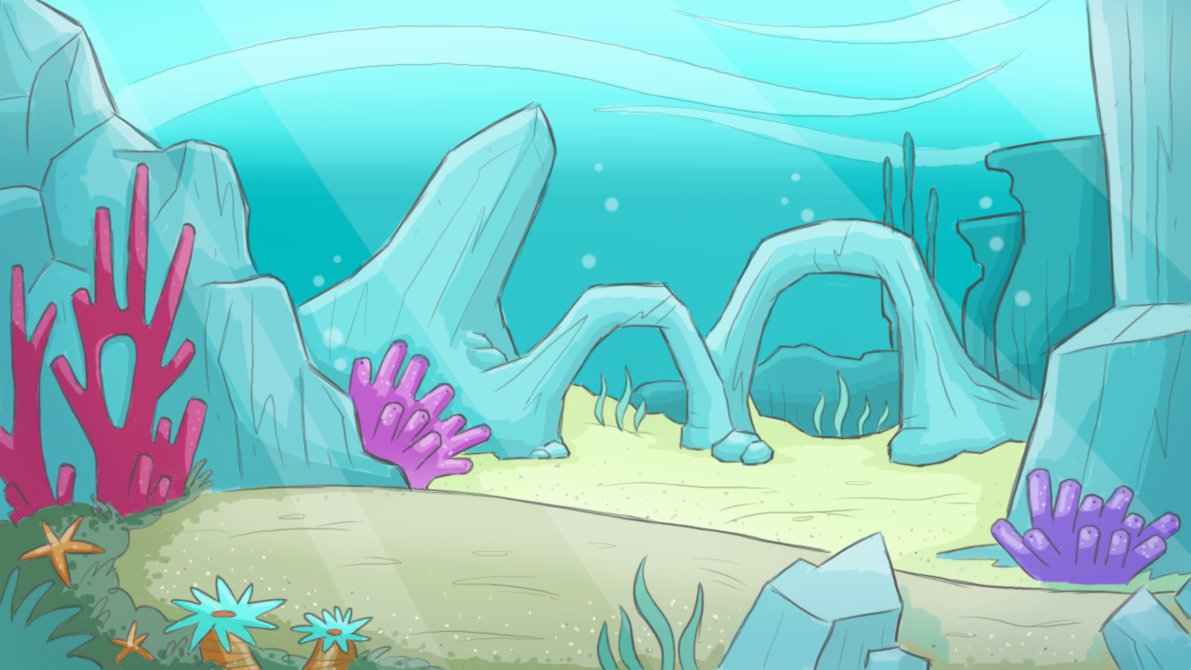 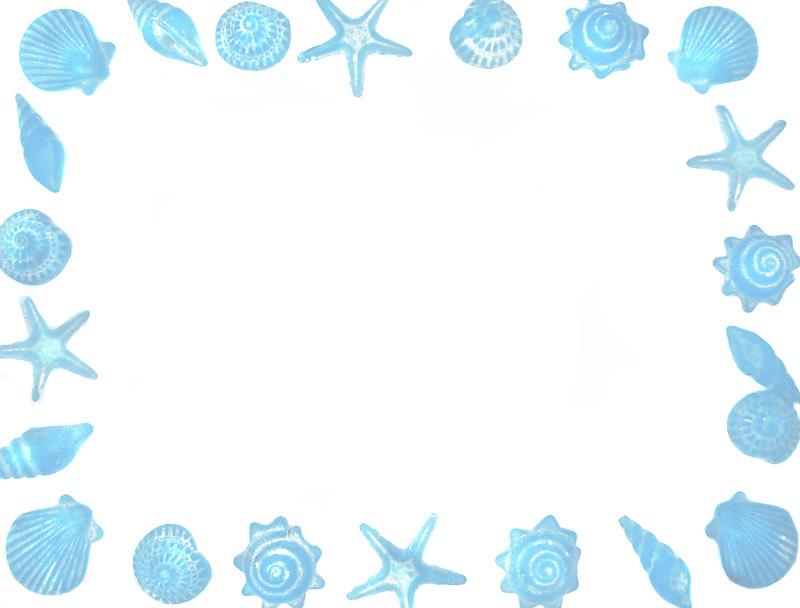 Bắt đầu!
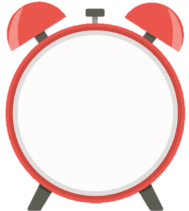 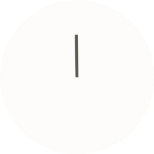 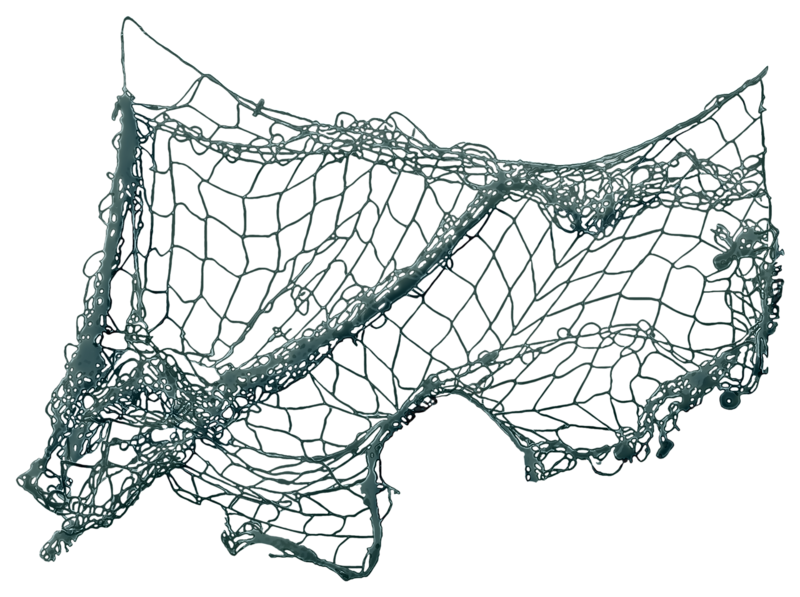 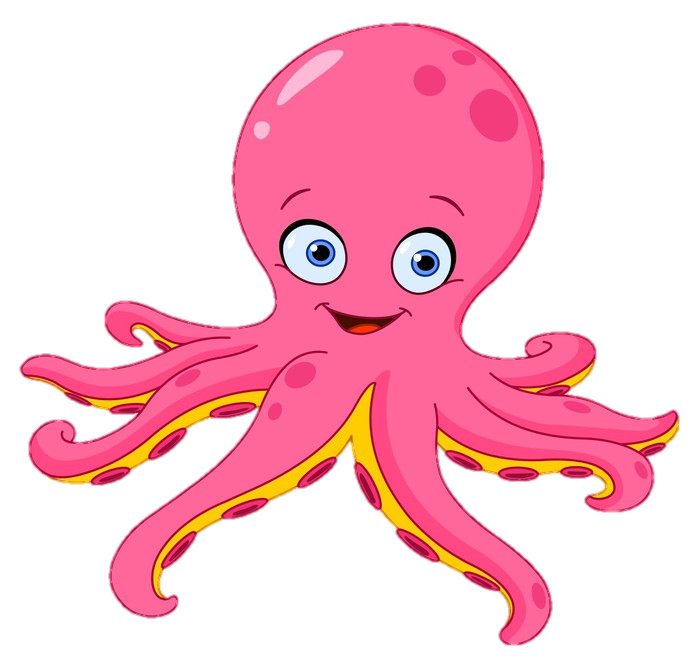 A. 7
C. 6
D. 4
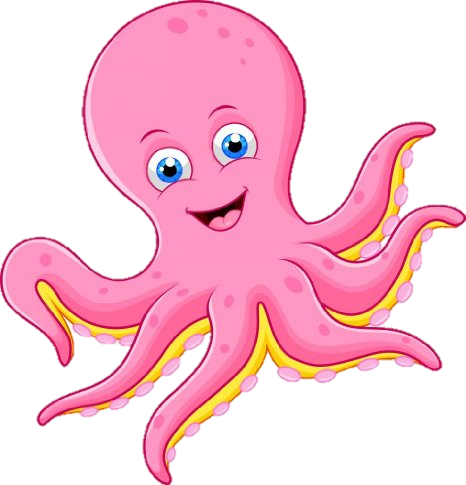 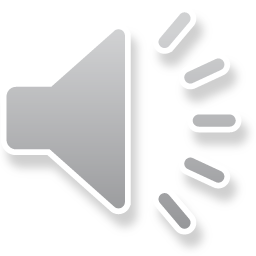 HẾT GIỜ
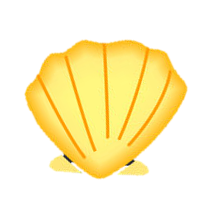 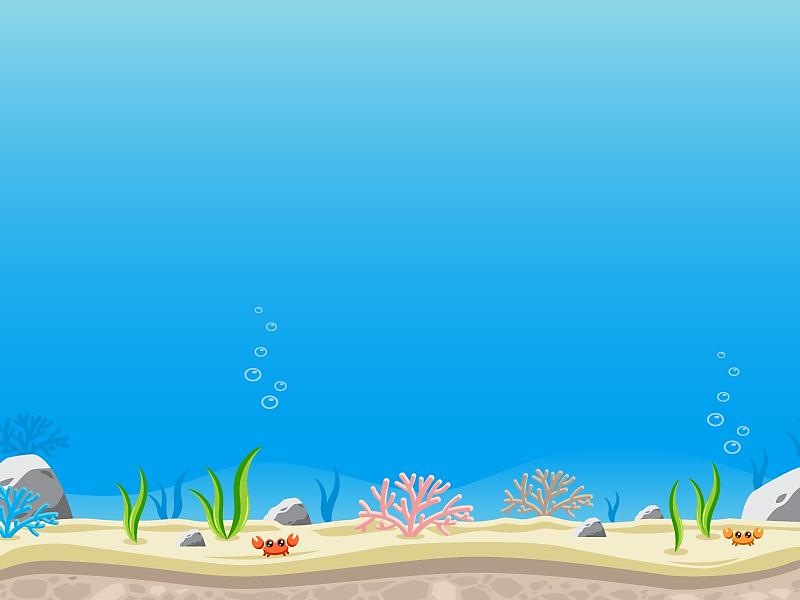 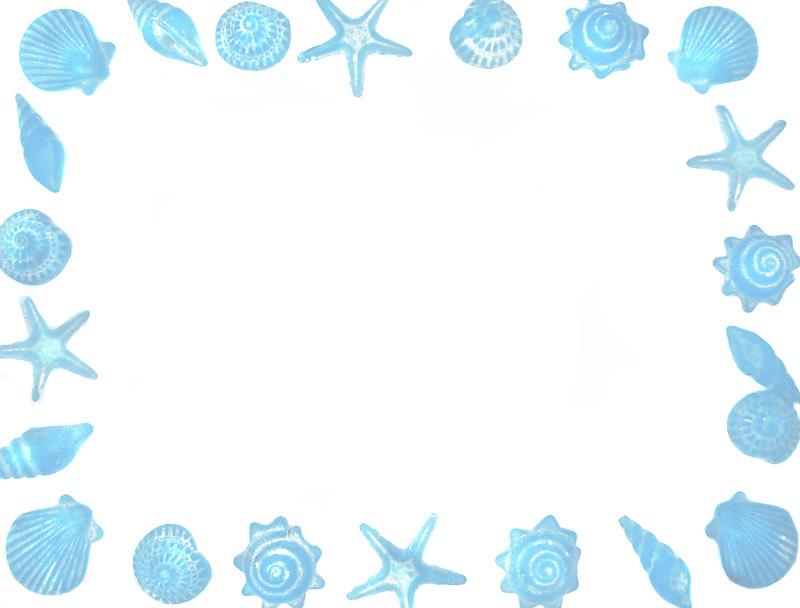 Bắt đầu!
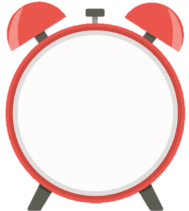 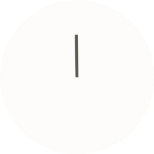 A. 6
C. 8
B. 7
B. 9
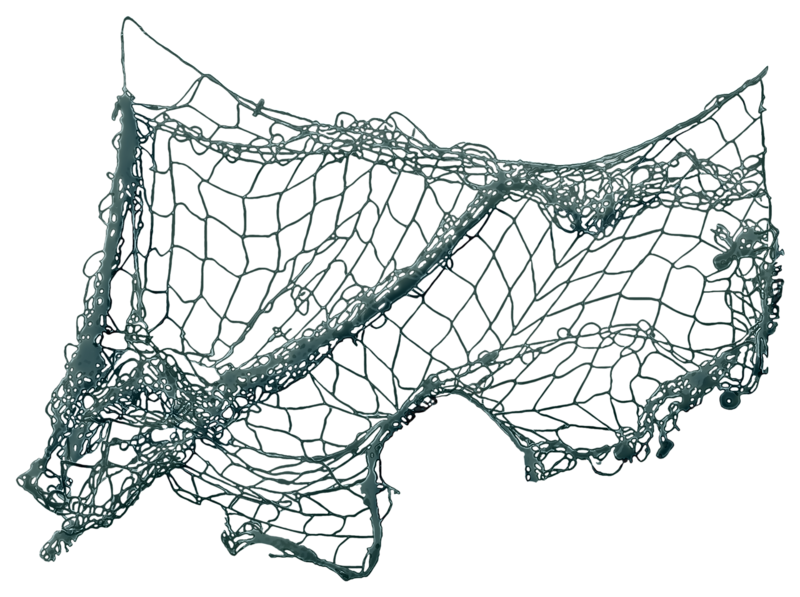 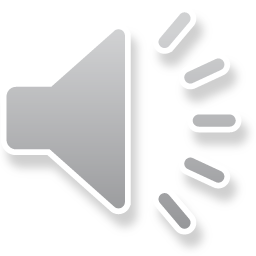 HẾT GIỜ
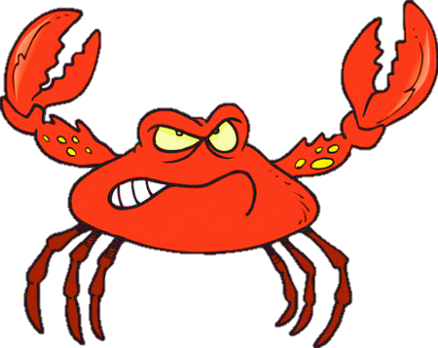 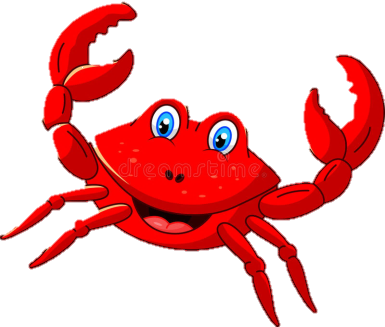 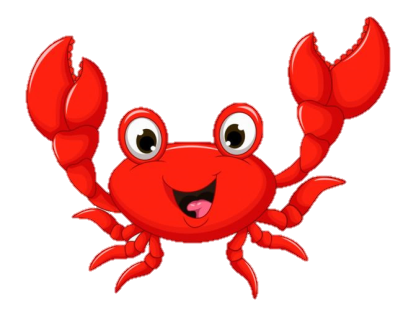 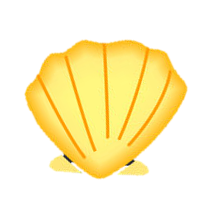 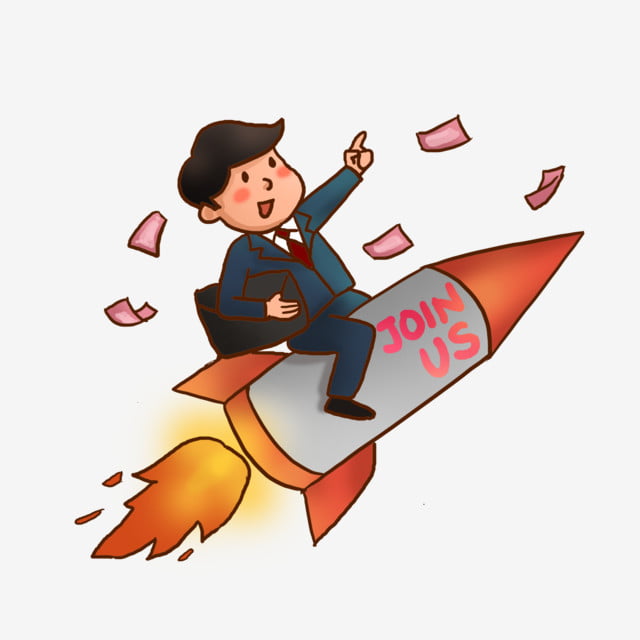 VẬN DỤNG
VẬN DỤNG
[Speaker Notes: Font theo SGK
- HS lên bảng trình bày, nhận xét chéo, chữa trực tiếp.]
HƯỚNG DẪN TỰ HỌC Ở NHÀ
- Học bài theo SGK và vở ghi.
- Bài tập về nhà : 4, 5, 6 SGK trang 43.
- Tiết sau luyện tập.